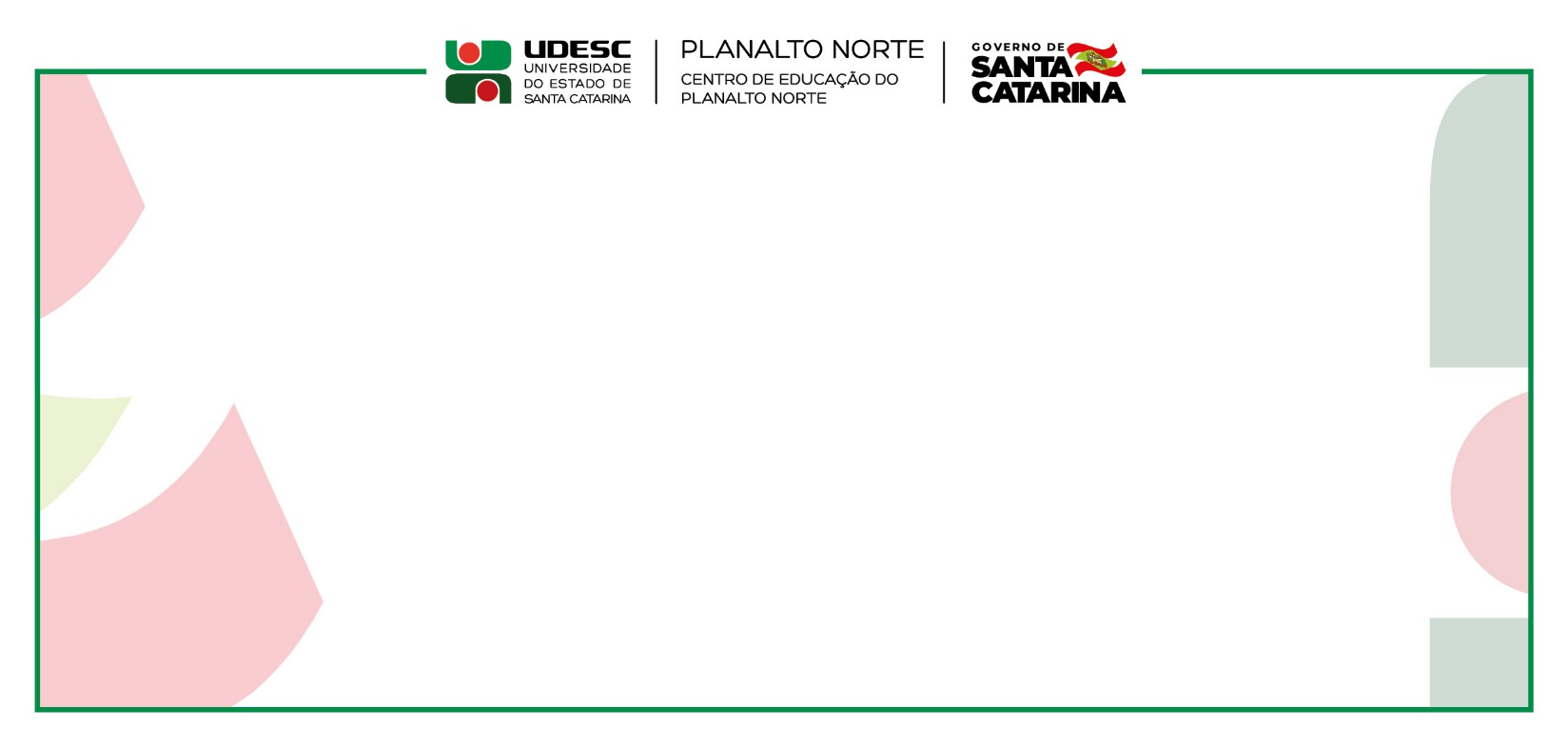 CONVITE

O Magnífico Reitor da Universidade do Estado de Santa Catarina (Udesc), Prof. Marcus Tomasi, e o Diretor-Geral do Centro de Educação do Planalto Norte (Ceplan), Prof. XXXXXX XXXXX, têm a honra de convidar Vossa Senhoria para o 
evento XXXXXXXXXXXXXX XXXXXXXXXXXXXXX XXXX XXXXXXXXXXXXXX XXXXX.


				Data: XX / XX / 20XX				Horário: XXh				Local: XXXXXXXXX
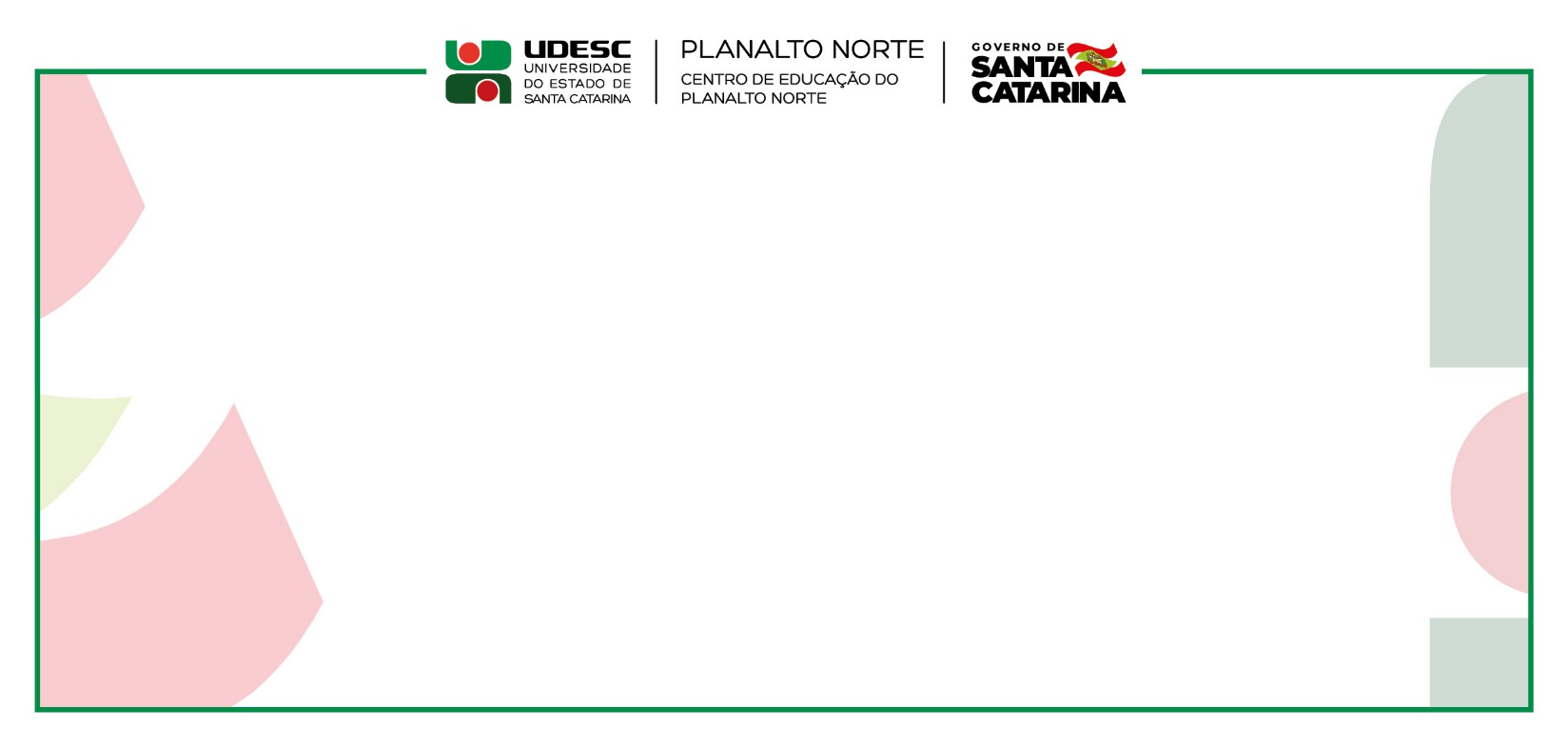 CONVITE

O Magnífico Reitor da Universidade do Estado de Santa Catarina (Udesc), Prof. Marcus Tomasi, e o Diretor-Geral do Centro de Educação do Planalto Norte (Ceplan), Prof. XXXXXX XXXXX, têm a honra de convidar Vossa Senhoria para o 
evento XXXXXXXXXXXXXX XXXXXXXXXXXXXXX XXXX XXXXXXXXXXXXXX XXXXX.


				Data: XX / XX / 20XX				Horário: XXh				Local: XXXXXXXXX
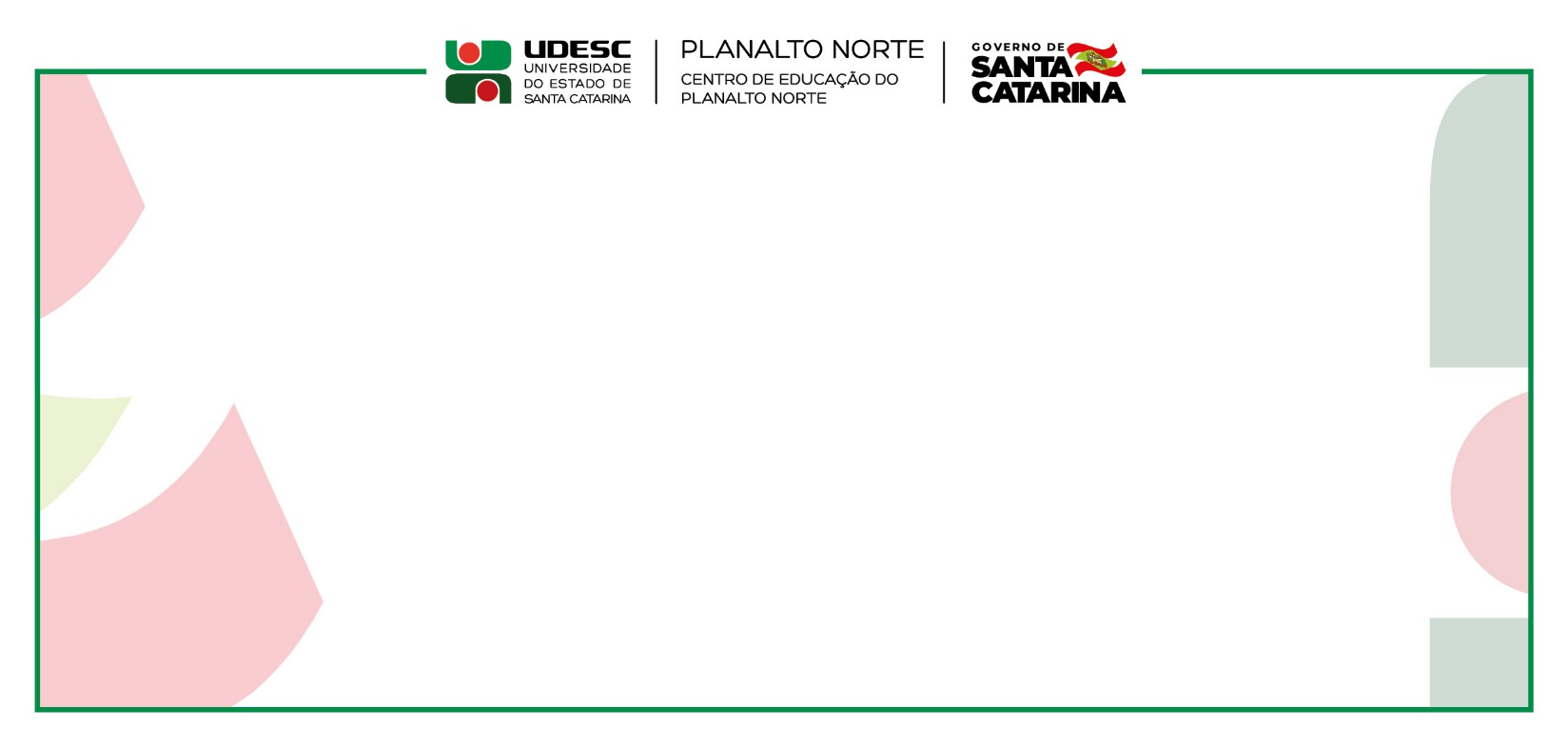 CONVITE

O Magnífico Reitor da Universidade do Estado de Santa Catarina (Udesc), Prof. Marcus Tomasi, e o Diretor-Geral do Centro de Educação do Planalto Norte (Ceplan), Prof. XXXXXX XXXXX, têm a honra de convidar Vossa Senhoria para o 
evento XXXXXXXXXXXXXX XXXXXXXXXXXXXXX XXXX XXXXXXXXXXXXXX XXXXX.


				Data: XX / XX / 20XX				Horário: XXh				Local: XXXXXXXXX